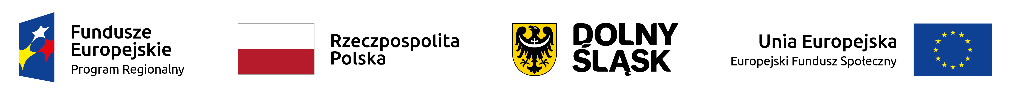 Ocena wniosku o dofinansowanie, kluczowe zagadnienia na podstawie dotychczasowych doświadczeńRegionalny Program Operacyjny Województwa Dolnośląskiego 2014-2020Poddziałanie 10.2.1 Zapewnienie równego dostępu do wysokiej jakości edukacji podstawowej, gimnazjalnej i ponadgimnazjalnej – nabór horyzontalnyKonkurs nr RPDS.10.02.01-IZ.00-02-424/21Wrocław, 28 czerwca 2021 r.
System Obsługi Wniosków Aplikacyjnych SOWA

System oceny – etapy - komunikacja 

Kluczowe zagadnienia – zapisy wymagane  w poszczególnych polach wniosku o dofinansowanie podlegające ocenie formalnej i merytorycznej
2
Jak poprawnie złożyć wniosek?
3
Generator EFS - SOWA
Wnioski o dofinansowanie w ramach Regionalnego Programu Operacyjnego Województwa Dolnośląskiego 2014-2020 należy wypełnić i złożyć poprzez narzędzie informatyczne o nazwie System Obsługi Wniosków Aplikacyjnych EFS (SOWA)
(brak konieczności składania wersji papierowej do IOK)

www.generator-efs.dolnyslask.pl
4
Generator EFS - SOWA
SOWA:
• przygotowanie i złożenie wniosku o dofinansowanie projektu do Instytucji Organizującej Konkurs (IOK) - wyłącznie w generatorze, bez wymogu składania wersji papierowej z odręcznymi podpisami);

komunikacja i wymiana informacji;

• organizacja, przechowywanie i zarządzanie dokumentami projektu;

• zarządzanie użytkownikami, biorącymi udział w realizacji projektów.
5
Generator EFS - SOWA
Od czego zacząć?
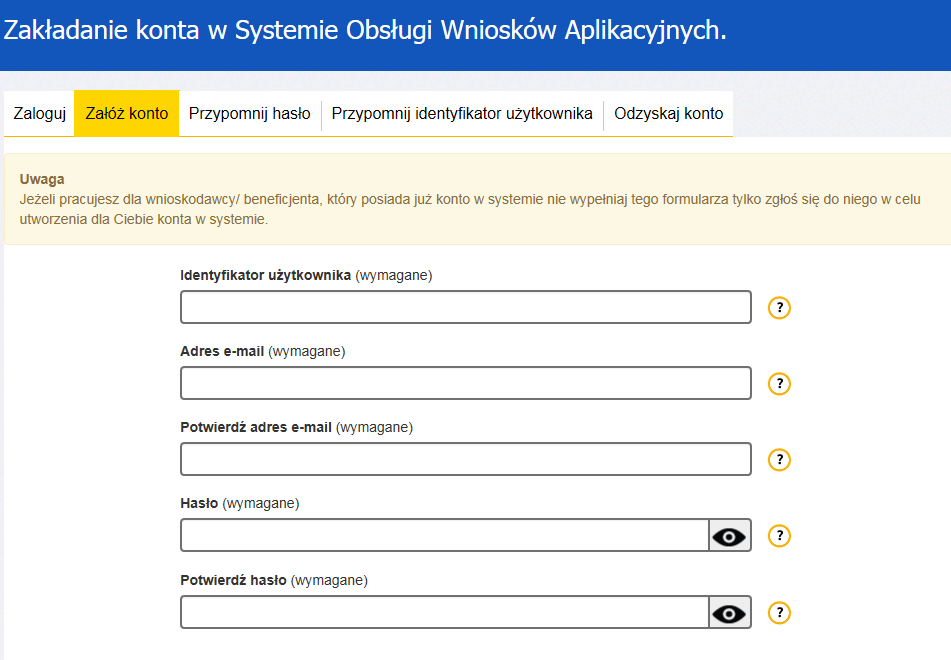 6
Generator EFS - SOWA
WAŻNE

Zaleca się, aby konto zakładane w SOWA EFS RPDS, na którym zostanie utworzony wniosek o dofinasowanie projektu, było kontem Beneficjenta (a nie kontem np. firmy, która na zlecenie przygotowuje dla Beneficjenta wniosek o dofinansowanie).

Rekomenduje się, aby tworzyć konta w SOWA EFS RPDS na adres „zbiorczy”, nie imienny mail (typu: fundusze@gmina.pl; efs@gmina.pl, etc., do którego dostęp ma więcej niż jedna osoba upoważniona), a nie na konto konkretnego pracownika.

Beneficjent jest zobowiązany odpowiednio zarządzać kontem utworzonym w SOWA EFS RPDS m.in. poprzez udostępniania dostępu osobom upoważnionym za  pomocą utworzonych subkont do konta głównego w SOWA EFS RPDS.
7
Generator EFS - SOWA
Dokumenty pomocne przy wypełnianiu wniosku:
Instrukcja użytkownika Systemu Obsługi Wniosków Aplikacyjnych EFS  (SOWA) w ramach Regionalnego Programu Operacyjnego Województwa Dolnośląskiego 2014-2020 dla Wnioskodawców / Beneficjentów
Instrukcja wypełniania wniosku o dofinansowanie projektu EFS w ramach Regionalnego Programu Operacyjnego Województwa Dolnośląskiego 2014 – 2020 (wersja 1.8 z dnia 19 grudnia 2019 r. obowiązuje we wszystkich konkursach ogłoszonych w ramach Osi Priorytetowych 8, 9 i 10 RPO WD od 20 grudnia 2019 r.)
www.generator-efs.dolnyslask.pl
8
Generator EFS - SOWA
Wsparcie techniczne SOWA:

PONIEDZIAŁEK – PIĄTEK7:30-15:30

Tel: (71) 700 04 84
Fax: (71) 700 04 86
9
Korespondencja z Wnioskodawcą podczas poszczególnych etapów oceny projektu
10
Korespondencja - SOWA
SOWA – główny sposób komunikacji pomiędzy IOK i Wnioskodawcą
Panel „Korespondencja” (Projekty -> Korespondencja)
na etapie oceny formalnej (weryfikacja warunków formalnych, ocena formalna), na etapie negocjacji w celu uzupełnienia/poprawy wniosku,
termin na odpowiedź liczony od dnia następującego po dniu wysłania wiadomości ze skanem pisma (brak stosowania KPA, zgodnie z art. 43 oraz art. 50 ustawy wdrożeniowej),
wszystkie odpowiedzi na pisma IOK należy przesłać w systemie SOWA.
Dodatkowy sposób komunikacji 
specjalnie utworzone dla naboru adresy mailowe:
      - etap oceny formalnej - ocena.formalna10.2.1_424_21@dolnyslask.pl
      - etap negocjacji - ocena10.2.1_424_21@dolnyslask.pl
wiadomości IOK przekazuje na adres mailowy podany w pkt 2.8 wniosku.

Pismo z wynikami oceny w wersji papierowej wysyłane na adres Wnioskodawcy, podany w pkt 2.8 wniosku.
WAŻNE!
Sposób komunikacji i skutki jego niezachowania określone są w Regulaminie konkursu. Składając wniosek, Wnioskodawca zobowiązuje się do zachowania wskazanej formy komunikacji.
11
Etapy oceny wniosków w ramach KOP – terminy i korespondencja w SOWA
Ocena formalna

Rozpoczęcie do 5 dni od zakończenia naboru.

Weryfikacja warunków formalnych
Jeśli konieczna poprawa warunków formalnych i oczywistych omyłek –KORESPONDENCJA W SOWA.
Termin weryfikacji: do 14 dni od daty rozpoczęcia oceny formalnej*

Ocena kryteriów formalnych
Jeśli konieczna poprawa kryteriów – KORESPONDENCJA W SOWA. 
Termin oceny: do 7 dni od daty zakończenia weryfikacji warunków formalnych z wynikiem pozytywnym* 

Zakończenie etapu - Lista projektów zakwalifikowanych do etapu oceny merytorycznej (www.rpo.dolnyslask.pl).

*w przypadku uzupełnienia lub korekty wniosku termin zostanie wydłużony
12
Etapy oceny wniosków w ramach KOP – terminy i korespondencja w SOWA
Ocena merytoryczna

do 70 dni - gdy ocenie merytorycznej podlegać będzie do 100 wniosków
do 100 dni - gdy ocenie merytorycznej podlegać będzie powyżej 100 wniosków
 
Zakończenie - Lista projektów zakwalifikowanych do etapu negocjacji (www.rpo.dolnyslask.pl).

Negocjacje

Jeśli konieczna poprawa kryteriów – KORESPONDENCJA W SOWA 
Termin negocjacji: do 18 dni

Zakończenie oceny: pisma z wynikiem oceny (poczta tradycyjna), lista projektów rekomendowanych do dofinansowania (www.rpo.dolnyslask.pl).
13
Generator EFS - SOWA
WAŻNE

Wniosek, który został przesłany do IOK (złożony w systemie) i otrzymał status „Wysłany do instytucji” nie może zostać automatycznie wycofany przez Wnioskodawcę. 
Możliwe jest wystąpienie Wnioskodawcy/ Beneficjenta do IZ o zwrot wniosku.
Gdy wniosek zostaje zwrócony do poprawy/korekty, należy utworzyć nową wersję wniosku (nie jest możliwa edycja starej wersji), na podstawie ostatniej wersji wniosku.

(Dokumenty projektu -> Karta Dokumentu -> Twórz Nową Wersję)
14
Kluczowe zagadnienia – zapisy wymagane  w poszczególnych polach wniosku o dofinansowanie podlegające ocenie formalnej i merytorycznej

Na co zwrócić szczególną uwagę 
podczas wypełniania wniosku?
15
Warunki formalne i oczywiste omyłki
INFORMACJE O PROJEKCIE
1.12 Tytuł projektu – zgodny z zapisami Instrukcji wypełniania wniosku o dofinansowanie, m.in. powinien:
być zwięzły i nawiązywać do projektu, 
zaczynać się od litery albo cyfry arabskiej, 
być napisany bez użycia jedynie wersalików (liter drukowanych),
być napisany bez cudzysłowu

1.14 Obszar realizacji projektu - precyzyjnie zdefiniowany, z podaniem subregionu, powiatu i gminy.

1.15 Typ obszaru realizacji – należy wybrać z listy rozwijanej jeden dominujący typ obszaru realizacji projektu: 
1 - duże obszary miejskie (o ludności >50 000 i dużej gęstości zaludnienia) lub
2 - małe obszary miejskie (o ludności >5 000 i średniej gęstości zaludnienia), lub 
3 - obszary wiejskie (o małej gęstości zaludnienia).
16
[Speaker Notes: 1.15 Typy obszarów realizacji:
Z rozwijanej listy należy dokonać wyboru właściwego dominującego typu obszaru realizacji projektu.
W ramach obszarów realizacji wyróżnia się:
− 1 – Duże obszary miejskie (o ludności >50 000 i dużej gęstości zaludnienia);
− 2 – Małe obszary miejskie (o ludności >5 000 i średniej gęstości zaludnienia);
− 3 – Obszary wiejskie (o małej gęstości zaludnienia);
Przy wątpliwościach można sprawdzić w rejestrze TERYT na stronię Głównego Urzędu Statystycznego https://eteryt.stat.gov.pl/eTeryt/rejestr_teryt/udostepnianie_danych/baza_teryt/baza_teryt.aspx?contrast=default 

1.19 Strategia rozwoju Polski Zachodniej do roku 2020: pięć województw: dolnośląskie, lubuskie, opolskie, wielkopolskie oraz zachodniopomorskie]
Warunki formalne i oczywiste omyłki
INFORMACJE O PROJEKCIE
1.17 Projekt partnerski – należy wskazać: Nie

1.19 Powiązanie ze strategiami – należy wybrać z listy: Strategia Rozwoju Polski Zachodniej do 2020 lub wskazać na brak takiego powiązania

1.20 Typy projektów - pole wielokrotnego wyboru; należy wybrać z listy rozwijanej m.in.:
nabór horyzontalny (UWAGA: nie należy wskazywać ZIT ani OSI nawet jeśli faktyczna realizacja projektu dotyczy danego ZIT/OSI)
typy projektów zgodnie z regulaminem konkursu (UWAGA: w przypadku typu 10.2.A należy wybrać aktualny typ projektu z początku listy rozwijanej, zgodny z regulaminem konkurs, tj. 10.2.A. Kształtowanie kompetencji kluczowych oraz umiejętności uniwersalnych niezbędnych  na rynku pracy)

1.26 Rodzaj działalności gospodarczej – należy wybrać: Edukacja
17
[Speaker Notes: 1.15 Typy obszarów realizacji:
Z rozwijanej listy należy dokonać wyboru właściwego dominującego typu obszaru realizacji projektu.
W ramach obszarów realizacji wyróżnia się:
− 1 – Duże obszary miejskie (o ludności >50 000 i dużej gęstości zaludnienia);
− 2 – Małe obszary miejskie (o ludności >5 000 i średniej gęstości zaludnienia);
− 3 – Obszary wiejskie (o małej gęstości zaludnienia);
Przy wątpliwościach można sprawdzić w rejestrze TERYT na stronię Głównego Urzędu Statystycznego https://eteryt.stat.gov.pl/eTeryt/rejestr_teryt/udostepnianie_danych/baza_teryt/baza_teryt.aspx?contrast=default 

1.19 Strategia rozwoju Polski Zachodniej do roku 2020: pięć województw: dolnośląskie, lubuskie, opolskie, wielkopolskie oraz zachodniopomorskie]
Warunki formalne i oczywiste omyłki
DANE WNIOSKODAWCY
2.1 Nazwa Wnioskodawcy (organ prowadzący)
nazwa wnioskodawcy musi być zgodna z dokumentami rejestrowymi (np. KRS, CEiDG).
jeśli nazwa Wnioskodawcy, zgodnie z dokumentami rejestrowymi, zawiera znaki specjalne (np. cudzysłów, myślnik) należy wpisać nazwę z ich użyciem, 
jeśli nazwa Wnioskodawcy, zgodnie z dokumentami rejestrowymi, zawiera skróty, należy wpisać nazwę z ich użyciem, w pozostałych przypadkach skróty należy rozwinąć,
należy wskazać nazwę organu prowadzącego a nie szkoły,
w przypadku jednostek samorządu terytorialnego (JST) należy podać „Gmina…”, nie „Urząd…”, 
w przypadku spółki cywilnej należy zachować następujący format zapisu: imiona i nazwiska wszystkich wspólników, prowadzący działalność gospodarczą pod nazwą … – w miejscu kropek należy wpisać nazwę spółki.



UWAGA
wniosek może złożyć tylko organ prowadzący
Wnioskodawca może złożyć od 1 do 5 wniosków o dofinansowanie – w zależności od liczby szkół dla których jest organem prowadzącym
18
[Speaker Notes: 1.15 Typy obszarów realizacji:
Z rozwijanej listy należy dokonać wyboru właściwego dominującego typu obszaru realizacji projektu.
W ramach obszarów realizacji wyróżnia się:
− 1 – Duże obszary miejskie (o ludności >50 000 i dużej gęstości zaludnienia);
− 2 – Małe obszary miejskie (o ludności >5 000 i średniej gęstości zaludnienia);
− 3 – Obszary wiejskie (o małej gęstości zaludnienia);
Przy wątpliwościach można sprawdzić w rejestrze TERYT na stronię Głównego Urzędu Statystycznego https://eteryt.stat.gov.pl/eTeryt/rejestr_teryt/udostepnianie_danych/baza_teryt/baza_teryt.aspx?contrast=default 

1.19 Strategia rozwoju Polski Zachodniej do roku 2020: pięć województw: dolnośląskie, lubuskie, opolskie, wielkopolskie oraz zachodniopomorskie]
Warunki formalne i oczywiste omyłki
DANE WNIOSKODAWCY
2.2 Forma prawna 
z rozwijanej listy należy wybrać  formę zgodną ze stanem faktycznym,
musi mieć odzwierciedlenie w dokumentach rejestrowych Wnioskodawcy,
w przypadku gmin, powiatów - wspólnota samorządowa

2.3 Forma własności
z rozwijanej listy należy wybrać właściwą formę własności Wnioskodawcy zgodnie ze stanem faktycznym;
forma własności jest określana na podstawie procentowego udziału własności (np. jednostek samorządu terytorialnego lub samorządowych osób prawnych; krajowych osób fizycznych; pozostałych krajowych jednostek prywatnych) w ogólnej wartości kapitału;
w przypadku fundacji (zgodnie ze stanem faktycznym i wpisem do Bazy internetowej REGON) - np. pozostałe krajowe jednostki prywatne.

2.4 i 2.5 - NIP i REGON Wnioskodawcy
NIP należy wpisać w formacie dziewięciocyfrowym, bez myślników, spacji itp.;
w przypadku JST należy wpisać NIP i REGON gminy/miasta/powiatu, a nie urzędu/starostwa czy szkoły;
w przypadku osób fizycznych prowadzących działalność: NIP osoby fizycznej prowadzącej działalność (organ prowadzący), REGON – Szkoły
19
[Speaker Notes: 1.15 Typy obszarów realizacji:
Z rozwijanej listy należy dokonać wyboru właściwego dominującego typu obszaru realizacji projektu.
W ramach obszarów realizacji wyróżnia się:
− 1 – Duże obszary miejskie (o ludności >50 000 i dużej gęstości zaludnienia);
− 2 – Małe obszary miejskie (o ludności >5 000 i średniej gęstości zaludnienia);
− 3 – Obszary wiejskie (o małej gęstości zaludnienia);
Przy wątpliwościach można sprawdzić w rejestrze TERYT na stronię Głównego Urzędu Statystycznego https://eteryt.stat.gov.pl/eTeryt/rejestr_teryt/udostepnianie_danych/baza_teryt/baza_teryt.aspx?contrast=default 

1.19 Strategia rozwoju Polski Zachodniej do roku 2020: pięć województw: dolnośląskie, lubuskie, opolskie, wielkopolskie oraz zachodniopomorskie]
Warunki formalne i oczywiste omyłki
DANE WNIOSKODAWCY
2.7 Osoba/y uprawniona/e do podejmowania decyzji wiążących w imieniu wnioskodawcy /beneficjenta 
Należy wpisać imię, nazwisko osoby/ób uprawnionej/ych do podejmowania decyzji wiążących w imieniu Wnioskodawcy (zgodnie z wpisem do rejestru albo ewidencji właściwych dla formy organizacyjnej Wnioskodawcy);
Jeżeli osoba wskazana w punkcie 2.7 wniosku działa na podstawie pełnomocnictwa lub  upoważnienia, wówczas dokument ten (w formie podpisanego skanu) powinien być załączony do wniosku w wersji elektronicznej;
Jeżeli, zgodnie z dokumentami prawnymi określającymi funkcjonowanie Wnioskodawcy (np. statut, wpis do KRS, umowa spółki, w przypadku powiatu – ustawa o samorządzie powiatowym), do reprezentowania Wnioskodawcy konieczny jest podpis/reprezentacja więcej niż jednej osoby, wówczas wszystkie uprawnione osoby powinny być wskazane w punkcie 2.7 lub też do wniosku powinno zostać załączone upoważnienie dla jednej osoby (w zakładce „Załączniki” w SOWA), podpisane przez „podwójną/wieloosobową” reprezentację podmiotu / Powiatu.
20
[Speaker Notes: 1.15 Typy obszarów realizacji:
Z rozwijanej listy należy dokonać wyboru właściwego dominującego typu obszaru realizacji projektu.
W ramach obszarów realizacji wyróżnia się:
− 1 – Duże obszary miejskie (o ludności >50 000 i dużej gęstości zaludnienia);
− 2 – Małe obszary miejskie (o ludności >5 000 i średniej gęstości zaludnienia);
− 3 – Obszary wiejskie (o małej gęstości zaludnienia);
Przy wątpliwościach można sprawdzić w rejestrze TERYT na stronię Głównego Urzędu Statystycznego https://eteryt.stat.gov.pl/eTeryt/rejestr_teryt/udostepnianie_danych/baza_teryt/baza_teryt.aspx?contrast=default 

1.19 Strategia rozwoju Polski Zachodniej do roku 2020: pięć województw: dolnośląskie, lubuskie, opolskie, wielkopolskie oraz zachodniopomorskie]
Warunki formalne i oczywiste omyłki
DANE WNIOSKODAWCY
2.10 Partnerzy: NIE
W celu zogniskowania wsparcia i uproszczenia sposobu realizacji projektów, w tym konkursie niedopuszczalna jest realizacja projektów partnerskich.

PROJEKTY PARTNERSKIE 



2.11 Inne podmioty zaangażowane w realizację projektu 
W przypadku, gdy w realizację projektu będą zaangażowane inne podmioty, należy wpisać dane szkół (nazwa, adres, NIP, REGON) zgodne z danymi wskazanymi w SIO (Systemie Informacji Oświatowej);
Należy wskazać nazwę oraz NIP i REGON szkoły, która będzie realizatorem np. Szkoły Podstawowej zamiast Zespołu Szkolno-Przedszkolnego, w którego skład wchodzi Szkoła Podstawowa;
21
[Speaker Notes: 1.15 Typy obszarów realizacji:
Z rozwijanej listy należy dokonać wyboru właściwego dominującego typu obszaru realizacji projektu.
W ramach obszarów realizacji wyróżnia się:
− 1 – Duże obszary miejskie (o ludności >50 000 i dużej gęstości zaludnienia);
− 2 – Małe obszary miejskie (o ludności >5 000 i średniej gęstości zaludnienia);
− 3 – Obszary wiejskie (o małej gęstości zaludnienia);
Przy wątpliwościach można sprawdzić w rejestrze TERYT na stronię Głównego Urzędu Statystycznego https://eteryt.stat.gov.pl/eTeryt/rejestr_teryt/udostepnianie_danych/baza_teryt/baza_teryt.aspx?contrast=default 

1.19 Strategia rozwoju Polski Zachodniej do roku 2020: pięć województw: dolnośląskie, lubuskie, opolskie, wielkopolskie oraz zachodniopomorskie]
Warunki formalne i oczywiste omyłki
3. Krótki opis projektu 


Krótki i przejrzysty opis projektu - zwięzłe przedstawienie przedmiotu i głównych założeń projektu, zgodne z informacjami zawartymi przez Wnioskodawcę w pozostałych częściach wniosku; m.in.:
problem, jaki ma rozwiązać/złagodzić realizacja projektu; 
cel ogólny projektu; 
grupa docelowa projektu; 
główne zadania, które zostaną zrealizowane w ramach projektu; 
główne rezultaty, które zostaną osiągnięte dzięki realizacji projektu.
22
[Speaker Notes: 1.15 Typy obszarów realizacji:
Z rozwijanej listy należy dokonać wyboru właściwego dominującego typu obszaru realizacji projektu.
W ramach obszarów realizacji wyróżnia się:
− 1 – Duże obszary miejskie (o ludności >50 000 i dużej gęstości zaludnienia);
− 2 – Małe obszary miejskie (o ludności >5 000 i średniej gęstości zaludnienia);
− 3 – Obszary wiejskie (o małej gęstości zaludnienia);
Przy wątpliwościach można sprawdzić w rejestrze TERYT na stronię Głównego Urzędu Statystycznego https://eteryt.stat.gov.pl/eTeryt/rejestr_teryt/udostepnianie_danych/baza_teryt/baza_teryt.aspx?contrast=default 

1.19 Strategia rozwoju Polski Zachodniej do roku 2020: pięć województw: dolnośląskie, lubuskie, opolskie, wielkopolskie oraz zachodniopomorskie]
Kryteria formalne i dostępu
3.1.1 Uzasadnienie potrzeby realizacji projektu

We wniosku należy zawrzeć oświadczenie wskazujące, że przeprowadzono diagnozę potrzeb edukacyjnych, która została zatwierdzona przez organ prowadzący, a zaplanowane działania w projekcie odpowiadają na potrzeby w niej zidentyfikowane (ocena formalna).
Oświadczenie musi zawierać wszystkie elementy wymagane Regulaminem konkursu i Standardami realizacji form wsparcia.
Diagnoza musi stanowić odrębny dokument, zatwierdzony tj. podpisany przez organ prowadzący przed złożeniem wniosku o dofinansowanie. 
Diagnozy nie załącza się do wniosku o dofinasowanie.
23
Kryteria merytoryczne
3.1.1 Uzasadnienie potrzeby realizacji projektu



We wniosku o dofinansowanie, poza oświadczeniem, należy przedstawić najważniejsze wnioski z Diagnozy, w tym w zakresie problemów pedagogicznych, psychologicznych, dydaktycznych stwierdzonych u uczniów spowodowanych epidemią choroby COVID-19 i między innymi długotrwałą nauką zdalną.
24
Kryteria merytoryczne
3.1.2 Cel szczegółowy osi priorytetowej i wskaźniki realizacji celu
Wskaźniki obligatoryjne dla danego konkursu znajdują się w załączniku nr 2 do Regulaminu konkursu pn.: „Lista wskaźników na poziomie projektu” dla Działania 10.2. 
Wskaźniki programowe należy wybierać z listy, jedynie spośród tych, które są wskazane w Regulaminie konkursu, pomimo technicznej możliwości wyboru w systemie SOWA wskaźników programowych z innych działań, 
Wskaźniki programowe należy wybierać wyłącznie z listy rozwijanej w SOWA, nie należy wpisywać ich ręcznie,
Wartość bazowa wskaźników programowych wynosi zero,
Wskaźniki horyzontalne z listy WLWK – należy wskazać wszystkie, nawet jeśli w projekcie nie są planowane działania, którym one odpowiadają (wówczas należy wpisać wartość: 0),
Należy określić źródła oraz częstotliwość pomiaru wskaźnika - wymagana częstotliwość pomiaru wskaźników produktu i rezultatu jest określona w załączniku nr 2 do Regulaminu konkursu, przykładowe dokumenty będące źródłem weryfikacji wskaźników zostały zamieszczone w zał. nr 4 do Regulaminu konkursu pn. „Standardy realizacji form wsparcia”
25
Kryteria merytoryczne
3.1.2 Cel szczegółowy osi priorytetowej i wskaźniki realizacji celu4.1 Zadania4.2 Kwoty ryczałtowe
Wskaźniki (wartości, źródła weryfikacji) w każdej części wniosku muszą być spójne.

Wszystkie wskaźniki przedstawione w pkt 3.1.2, których wartość jest większa od 0, muszą zostać przypisane do zadań w pkt 4.1 (odpowiednio do zakresu zadania),
Wartości wskaźników w różnych częściach wniosku muszą być spójne (w polu 4.1 suma wartości danego wskaźnika z kilku zadań powinna być co najmniej równa wartości ogółem tego wskaźnika wskazanej w punkcie 3.1.2.),
Źródła weryfikacji wskaźników wskazane w punkcie 3.1.2 i dokumenty będące podstawą rozliczania kwot ryczałtowych wskazane w punkcie 4.2 powinny być spójne. W polu 4.2 nie należy wskazywać wszystkich dokumentów, które będą powstawać w trakcie realizacji zadania, a jedynie te najistotniejsze z punktu widzenia pomiaru stopnia osiągnięcia wskaźnika.
26
Kryteria merytoryczne
4.1 ZADANIA – działania możliwe do realizacji
10.2.A. Kształtowanie kompetencji kluczowych i umiejętności uniwersalnych niezbędnych na rynku pracy. 
a) realizacja projektów edukacyjnych w szkołach objętych wsparciem; 
b) realizacja dodatkowych zajęć dydaktyczno-wyrównawczych służących wyrównywaniu dysproporcji edukacyjnych w trakcie procesu kształcenia dla uczniów mających trudności w spełnianiu wymagań edukacyjnych, wynikających z podstawy programowej; 
c) realizacja różnych form rozwijających uzdolnienia; 
d) organizacja kółek zainteresowań, warsztatów, laboratoriów dla uczniów; 
e) realizacja zajęć organizowanych poza lekcjami lub poza szkołą. 
10.2.D. Wsparcie w zakresie indywidualizacji pracy z uczniem ze specjalnymi potrzebami rozwojowymi i edukacyjnymi, w tym wsparcie ucznia młodszego przy jego przechodzeniu na kolejny etap kształcenia, w szczególności poprzez: 
a) zajęcia uzupełniające ofertę szkoły. 
10.2.E. Doradztwo i opieka psychologiczno-pedagogiczna dla uczniów, ze szczególnym uwzględnieniem problematyki ucznia o specjalnych potrzebach rozwojowych i edukacyjnych (m.in. uczniowie z niepełnosprawnościami, uczniowie uzdolnieni, zagrożeni przedwczesnym kończeniem nauki).
WAŻNE: Nie ma możliwość doposażenia szkoły w ramach projektu. Wnioskodawca może jedynie zaplanować zakup materiałów zużywalnych i drobnych pomocy dydaktycznych niezbędnych do realizacji zaplanowanych działań, łącznie w ramach wszystkich zadań, do wartości 5% wydatków kwalifikowalnych projektu.
27
Kryteria merytoryczne
4.1 ZADANIA – wymagane deklaracje dot. zakresu zadań
Realizacja zajęć  w ramach pomocy psychologiczno-pedagogicznej - Typ E i Typ D projektu

należy we wniosku (np. w opisie zadania) zadeklarować, że są one zgodne z:
rozporządzeniem Ministra Edukacji Narodowej z dnia 9 sierpnia 2017 r. w sprawie zasad organizacji i udzielania pomocy psychologiczno-pedagogicznej w publicznych przedszkolach, szkołach oraz, jeśli dotyczy
- rozporządzeniem Ministra Edukacji Narodowej z dnia 9 sierpnia 2017 r. w sprawie warunków organizowania kształcenia, wychowania i opieki dla dzieci i młodzieży niepełnosprawnych, niedostosowanych społecznie i zagrożonych niedostosowaniem społecznym.
28
Kryteria merytoryczne
4.1 ZADANIA – opis zajęć, w tym wycieczek edukacyjnych
W opisie zajęć należy umieścić krótki opis (np. ramowy program) zajęć edukacyjnych planowanych do realizacji – z opisu musi jasno wynikać, że zajęcia spełniają standardy form wsparcia opisane w zał. nr 4 do Regulaminu konkursu, tzn. można na podstawie opisu określić, w jakim typie projektu zajęcia są realizowane, jaka to forma wsparcia oraz (jeśli dotyczy) jakie kompetencje kluczowe lub umiejętności uniwersalne podnoszą,
Jeśli Wnioskodawca planuje realizację wycieczek edukacyjnych należy zawrzeć opis programu ramowego wycieczki, wskazać jakie kompetencje kluczowe lub umiejętności uniwersalne wzrosną u dzieci dzięki udziałowi w wyjeździe.

W przypadku przekroczenia limitu znaków w polu 4.1 dopuszcza się zawarcie powyższego opisu lub jego części w polu 7.11 wniosku.
29
Kryteria formalne i dostępu
Kryteria merytoryczne
4.2 Kwoty ryczałtowe
W ramach przedmiotowego konkursu można realizować tylko projekty rozliczane za pomocą kwot ryczałtowych.
Tę część wniosku obowiązkowo należy wypełnić. Jest to możliwe dopiero po uzupełnieniu danych w części 3.1.2 (wskaźniki realizacji celu) i 4.1 (zadania). 
Wskazanie wymaganych informacji przy poszczególnych zadaniach jest możliwe po zaznaczeniu pola typu checkbox o nazwie „Kwoty ryczałtowe”. 
Należy podać wszystkie wskaźniki stanowiące podstawę rozliczenia danej kwoty ryczałtowej. Powinny być to wskaźniki adekwatne do danej kwoty, obrazujące w największym stopniu realizację zadania objętego daną kwotą ryczałtową.
Przykładowe dokumenty mogące stanowić podstawą rozliczania kwot ryczałtowych zostały wskazane w zał. nr 4 do Regulaminu konkursu „Standardy realizacji form wsparcia”.
Jako źródeł weryfikacji kwoty ryczałtowej nie należy wykazywać dokumentów księgowych.
30
Kryteria formalne i dostępu
4.3 Potencjał Wnioskodawcy


Należy podać informacje na temat potencjału Wnioskodawcy w kontekście oceny zdolności do efektywnej realizacji projektu.
Należy zawrzeć m.in. informacje na temat obrotu za ostatni zatwierdzony rok obrotowy zgodnie z ustawą o rachunkowości z dnia 29 września 1994 r. (jeśli dotyczy) lub za ostatni zamknięty i zatwierdzony rok kalendarzowy równy lub wyższy od średnich rocznych wydatków w ocenianym projekcie.
Informacja na temat obrotu nie jest wymagana w przypadku jednostek sektora finansów publicznych.
31
Kryteria merytoryczne
4.4 Doświadczenie wnioskodawcy i partnerów
Należy opisać doświadczenie Wnioskodawcy w obszarze, w którym udzielane będzie wsparcie, na rzecz grupy docelowej, do której kierowane będzie wsparcie, na określonym terytorium, którego dotyczy projekt (obszar, grupa docelowa oraz terytorium traktowane są łącznie w definicji kryterium).
Powyższe doświadczenie nie musi być tożsame z realizacją projektów finansowanych ze środków UE.
Projekty infrastrukturalne, w których dofinansowana była np. budowa, przebudowa budynku szkoły nie spełniają powyższych założeń łącznie (inny obszar tematyczny).
32
Kryteria formalne i dostępu
Budżet projektu i szczegółowy budżet projektu - limity
5.1 Koszty ogółem
Minimalna wartość projektu wynosi 50 000 PLN, 
5.6 Cross-financing  i 5.7 Cross-financing i środki trwałe
W polu 5.6 i 5.7 wartość musi wynosić 0.
W projekcie nie można ujmować działań i kosztów związanych z cross-financingiem oraz zakupem środków trwałych i wartości niematerialnych i prawnych o wartości jednostkowej do 10 000 zł netto. 

CROSS-FINANCING ORAZ ZAKUP ŚRODKÓW TRWAŁYCH 
I WARTOŚCI NIEMATERIALNYCH I PRAWNYCH 
O WARTOŚĆI JEDNOSTKOWEJ POWYŻEJ 10 000 ZŁ NETTO

5.10 Wkład własny
Minimalny wkład własny wynosi 15% wydatków kwalifikowalnych projektu.
5.12 Wnioskowane dofinansowanie
Kwota dofinansowania nie przekracza równowartości w złotych kwoty 100 000 EURO.
33
Kryteria merytoryczne
Budżet projektu i szczegółowy budżet projektu – limity na wydatki
Zakup materiałów zużywalnych i drobnych pomocy dydaktycznych typu materiały dydaktyczne, podręczniki, łącznie w ramach wszystkich zadań – maksymalna wartość: 5% wydatków kwalifikowalnych projektu.
34
Kryteria merytoryczne
Szczegółowy budżet projektu – wkład własny
W budżecie szczegółowym przy pozycjach budżetowych będących wkładem własnym należy oznaczyć, czy jest to wkład publiczny czy prywatny.
Wszystkie wydatki wnoszone w projekcie jako wkład własny niepieniężny należy oznaczyć odpowiednio w polu wyboru (tzw. „checkbox”) dopiero po wybraniu opcji wkład własny publiczny lub prywatny.
Wszystkie wydatki wykazane w ramach wkładu własnego muszą:
być zgodne ze stawkami, określonymi w Załączniku nr 4 do Regulaminu konkursu (jeśli dotyczy),
spełniać wymogi racjonalności wydatku,
być kwalifikowalne.
35
Na każdym etapie oceny
Szczegółowy budżet projektu – nazwy wydatków
W związku ze specyfiką funkcjonowania systemu SL2014, należy stosować unikalne nazwy wydatków przypisane do tej samej kategorii kosztów w ramach jednego zadania.
36
Kryteria merytoryczne
Szczegółowy budżet projektu – ZATRUDNIANIE i ZLECANIE ZADAŃ: PERSONEL PROJEKTU I USŁUGI ZLECONE
W przypadku kosztów personelu należy wskazać w nazwie wydatku formę zaangażowania i szacunkowy wymiar czasu pracy danej osoby (np. wymiar etatu/liczba godzin), niezbędny do realizacji zadań merytorycznych.
Personel projektu - osoby zaangażowane do realizacji zadań lub czynności w ramach projektu na podstawie stosunku pracy i wolontariusze wykonujący świadczenia na zasadach określonych w ustawie z dnia 24 kwietnia 2003 r. o działalności pożytku publicznego i o wolontariacie, a także osoba fizyczna prowadząca działalność gospodarczą będąca beneficjentem oraz osoby z nią współpracujące w rozumieniu art. 8 ust. 11 ustawy z dnia 13 października 1998 r. o systemie ubezpieczeń społecznych, zgodnie z definicją z Wytycznych w zakresie kwalifikowalności wydatków (rozdział 3 pkt 1 lit. r). 
Wydatki stanowiące usługi zlecane na podstawie umów cywilno-prawnych powinny zostać oznaczone jako „usługa zlecona” (oznaczenie w checkbox, w pdf – kolumna: TAK). W nazwie wydatku należy wskazać dodatkowo planowany czas realizacji danej usługi merytorycznej przez wykonawcę (należy wskazać liczbę godzin dla każdej usługi).
37
Kryteria merytoryczne
Szczegółowy budżet projektu – ZATRUDNIENIE NAUCZYCIELI
Wysokość wynagrodzenia nauczycieli w placówkach publicznych powinna być zgodna z zapisami Karty Nauczyciela. 
Wysokość wynagrodzenia nauczycieli w placówkach nieprowadzonych przez JST powinna być zgodna z regulaminem wynagradzania obowiązującym w placówce.
Forma zatrudnienia nauczycieli w placówkach publicznych – umowa o pracę lub mianowanie na podstawie Karty Nauczyciela.
Zatrudnienie nauczycieli w placówkach prywatnych reguluje art. 10 a Karty Nauczyciela: zatrudnia się na umowę o pracę w oparciu o Kodeks Pracy, a w przypadku nauczycieli prowadzących zajęcia bezpośrednio z uczniami lub wychowankami w wymiarze nie wyższym niż 4 godziny tygodniowo, powierzenie prowadzenia zajęć może nastąpić również na innej podstawie niż umowa o pracę, jeżeli w treści łączącego strony stosunku prawnego nie przeważają cechy charakterystyczne dla stosunku pracy.
Powyższe dotyczy również nauczycieli specjalistów: pedagogów, psychologów, logopedów.
38
Kryteria merytoryczne
UZASADNIENIE WYDATKÓW
7.1 Usługi zlecone -  należy uzasadnić, dlaczego daną usługę Wnioskodawca chce zlecić wykonawcy i dlaczego nie jest w stanie sam jej zrealizować, określić powody takiej decyzji.

7.2 Sposób pozyskania środków trwałych i wartości niematerialnych i prawnych (obowiązkowe dla wydatków o wartości początkowej wyższej niż 10 000 zł netto) – nie dotyczy 
7.3 Cross-financing – nie dotyczy
- ze względu na niedopuszczalność wydatków w ramach cross-financingu oraz wydatków na środki trwałe i wartości niematerialne i prawne o wartości początkowej wyższej niż 10 000 zł netto.

7.4 Wkład własny, w tym informacja o wkładzie niepieniężnym wraz ze sposobem jego wyceny – należy opisać wydatki w ramach wkładu własnego, a także wyjaśnić, w jaki sposób Wnioskodawca dokonał jego wyceny (metodologia). W przypadku wkładu własnego publicznego należy wskazać źródła finansowania tego wkładu.
39
Warunki formalne i oczywiste omyłki
7.9  Uzasadnienie dla częściowej kwalifikowalności VAT oraz podstawa prawna w przypadku całkowitej lub częściowej kwalifikowalności podatku VAT 

Wnioskodawca, który kwalifikuje jakikolwiek VAT przedstawia uzasadnienie zawierające podstawę prawną (z uwzględnieniem właściwego artykułu i ustępu ustawy). 
Należy zwrócić uwagę na spójność zapisów w punkcie 7.9 wniosku z oświadczeniem VAT zawartym pod budżetem szczegółowym.
40
Kryteria merytoryczne
7.10 Komplet / zestaw - należy podać elementy składowe zestawów, kompletów wskazanych w poszczególnych pozycjach budżetowych. Informacja musi zawierać co wchodzi w skład zestawu oraz, jeśli to możliwe, ceny jednostkowe elementów składowych.

7.11 Uzasadnienie poszczególnych wydatków wykazanych w szczegółowym budżecie (obligatoryjne w przypadku kwot ryczałtowych) - należy uzasadnić wysokość każdego wydatku z osobna, który będzie rozliczany kwotą ryczałtową. Uzasadnienie powinno dotyczyć nie tylko zasadności i niezbędności poniesienia danego wydatku, ale również sposobu ustalenia jego wartości (należy wyraźnie wskazać z czego wynika ostateczna wartość wydatku i na jakiej podstawie została potwierdzona jego racjonalność i efektywność).
41
Kryteria formalne
Kryteria merytoryczne
Harmonogram realizacji projektu

Czas trwania projektu – do 12 miesięcy
Uwzględnienie etapu rekrutacji uczniów do projektu,
Spójność z zapisami w innych częściach wniosku,
Końcem okresu kwalifikowalności wydatków w ramach okresu programowania 2014-2020 jest 31.12.2023 r. IOK rekomenduje przyjąć termin zakończenia realizacji projektu nie później niż do 31.08.2023 r.
42
POMOC DLA WNIOSKODAWCÓW
	


Punkt Informacyjny Funduszy Europejskich (PIFE) zapytania można kierować na adres: pife@dolnyslask.pl 

Odpowiedzi na najczęściej zadawane pytania oraz niezbędne dokumenty są zamieszczane na stronie internetowej z ogłoszeniem o konkursie:

http://rpo.dolnyslask.pl/
43
Dziękuję za uwagę

Dział Oceny i Kontraktacji EFSWydział Wdrażania EFSDepartament Funduszy EuropejskichUrząd Marszałkowski Województwa Dolnośląskiego
44